Oxford Discover 5WorkbookUnit 7+unit 8Pages 62+63+66+67+68+74+75+76
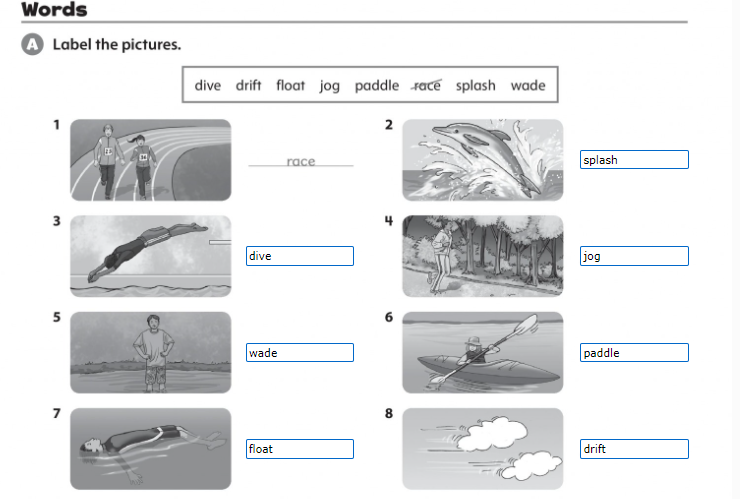 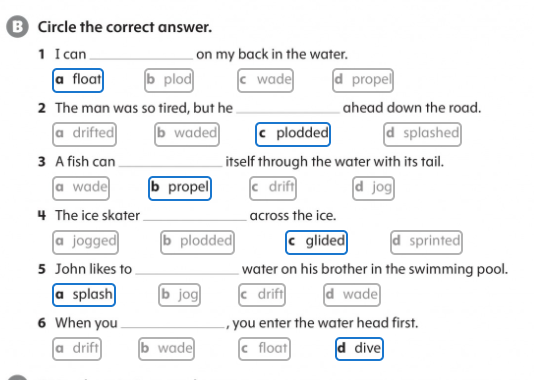 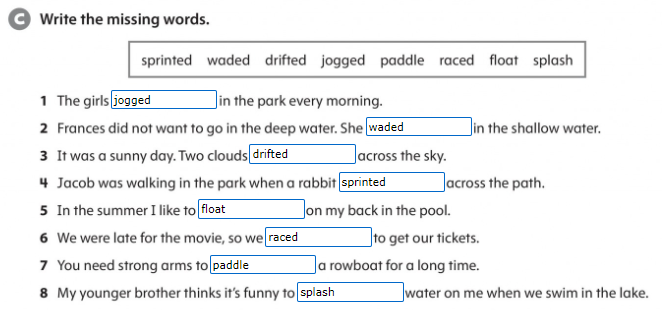 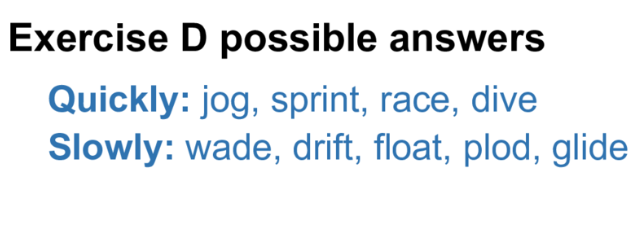 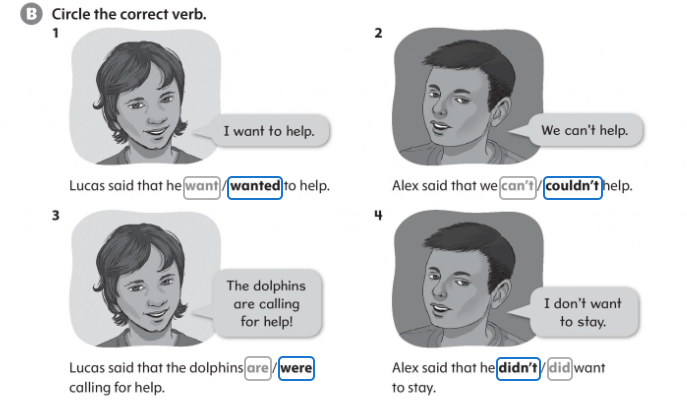 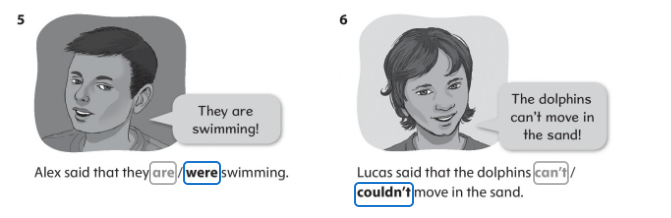 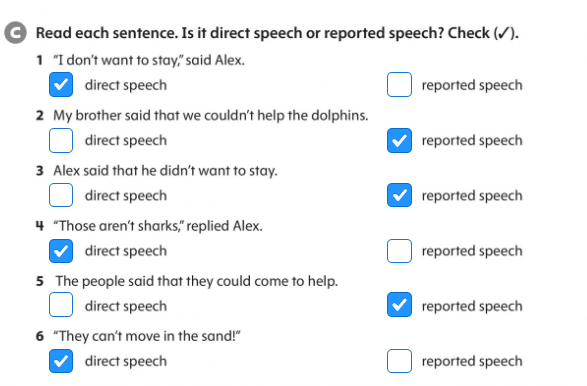 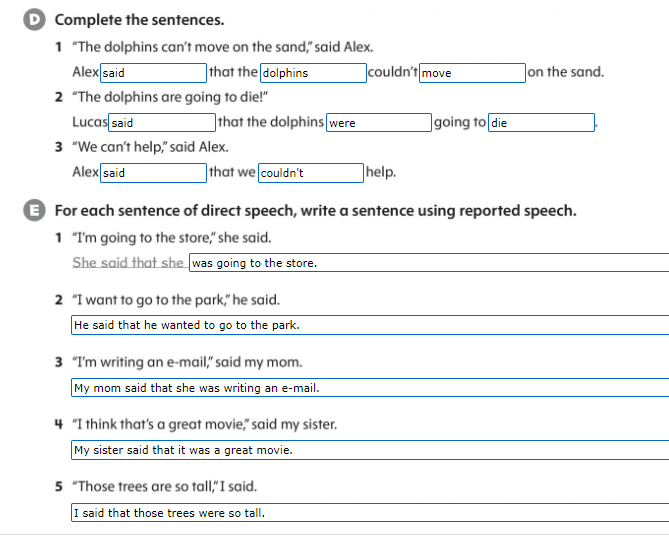 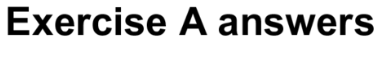 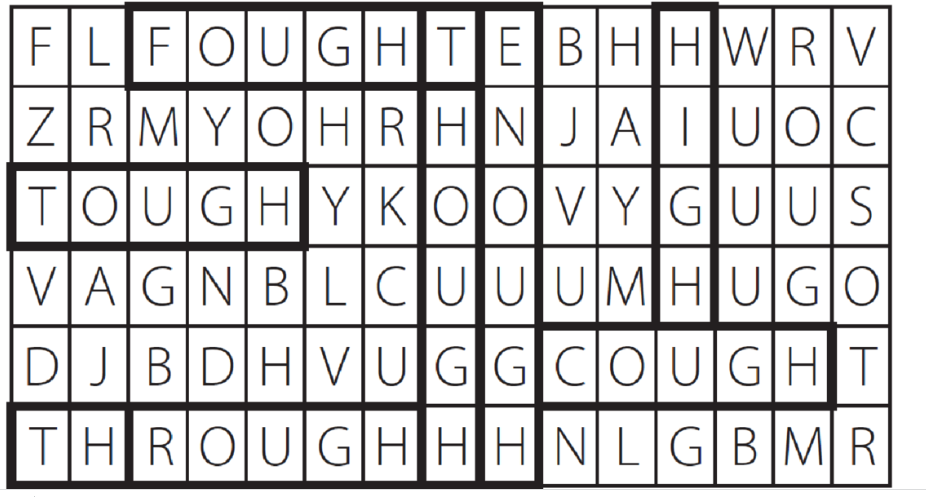 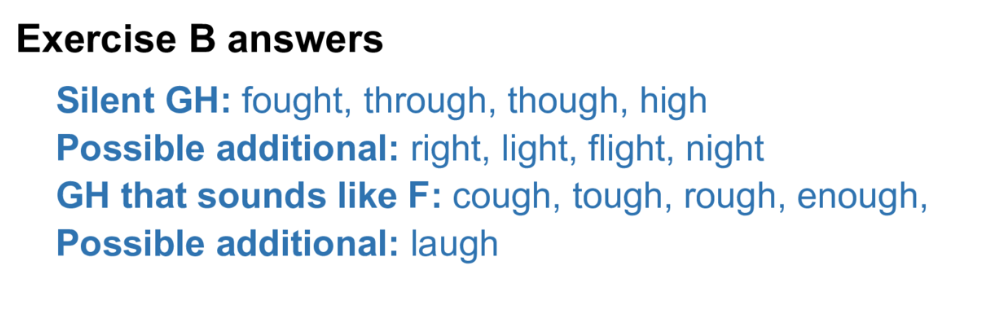 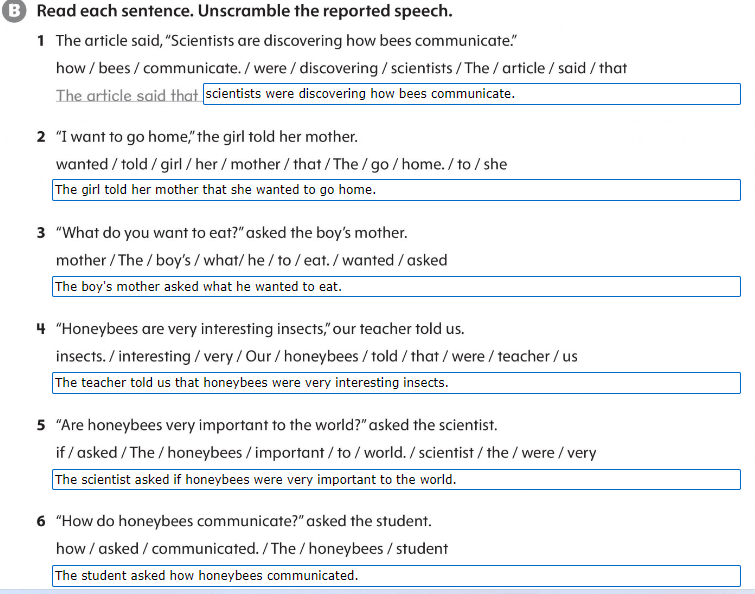 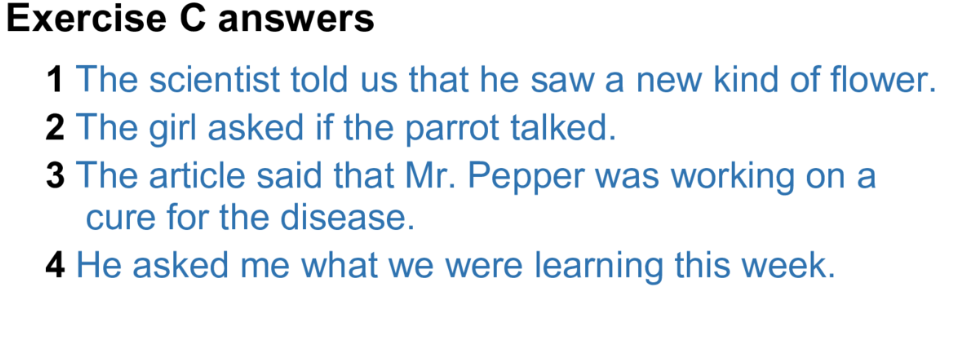 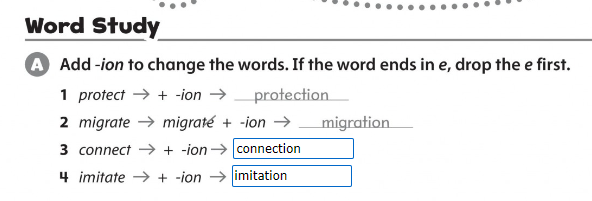 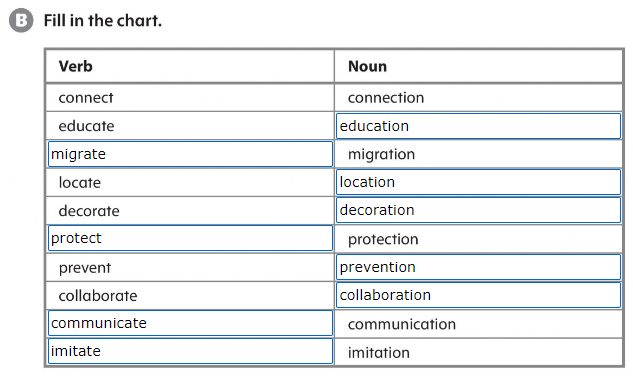 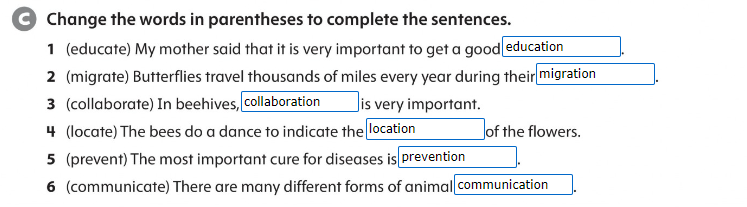